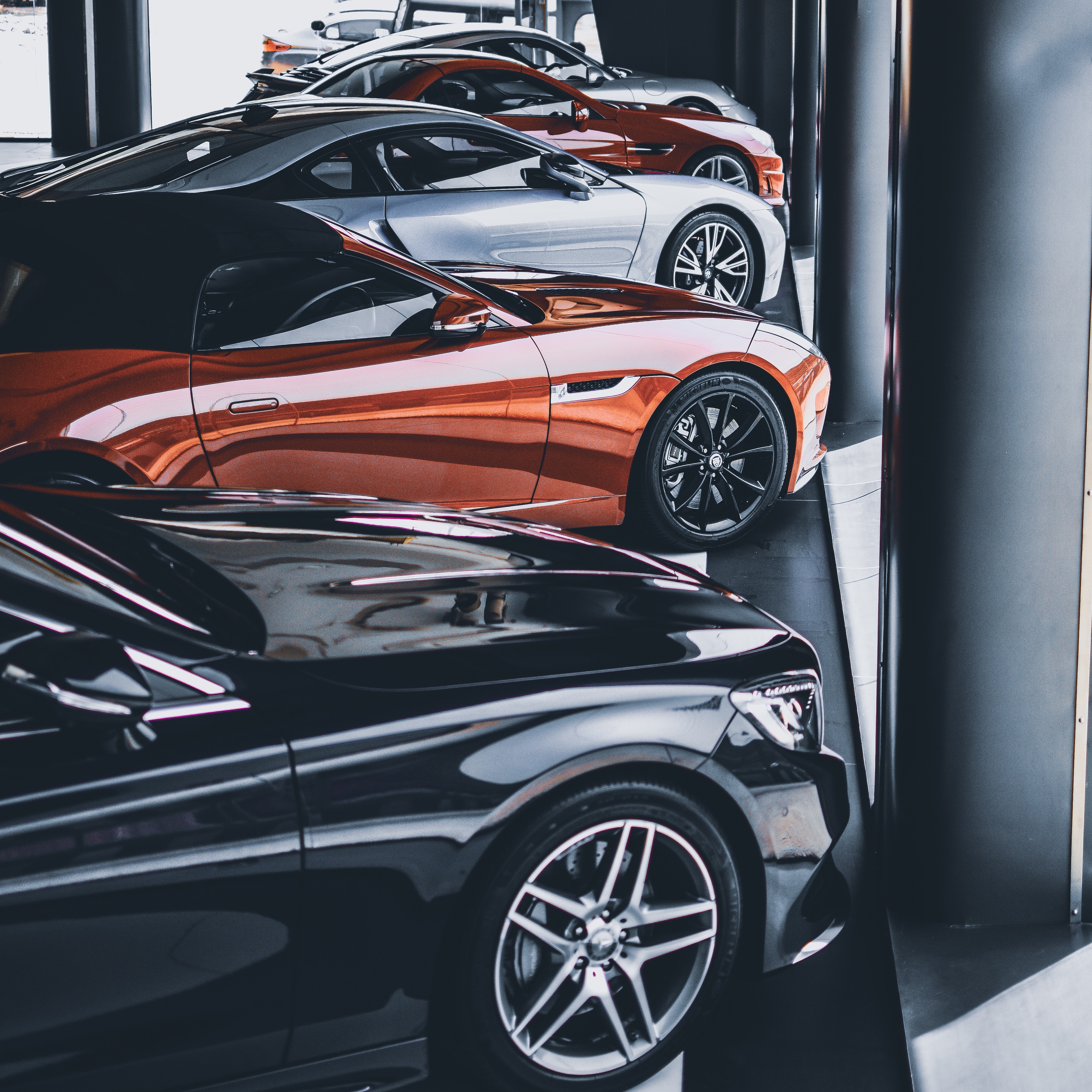 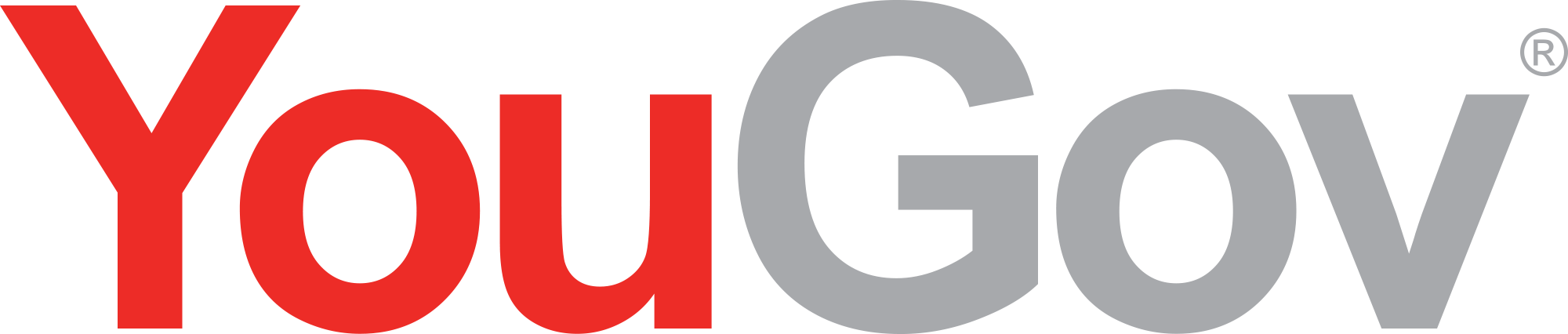 Il Settore Automobilistico
Percorso d’acquisto e driver fra i consumatori italiani
Metodologia
Questo report è stato realizzato con dati rilevati tramite la metodologia:
    


	

La rilevazione è avvenuta in modalità CAWI, su un campione di 1001 rispondenti rappresentativo della popolazione italiana online di età 18+, utilizzando il metodo delle quote, su panel proprietario YouGov.
Sondaggio condotto tra il 19 e il 20 Giugno 2019
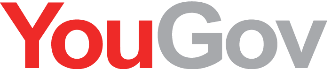 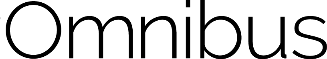 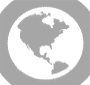 Acquisto di automobili
27%
17%
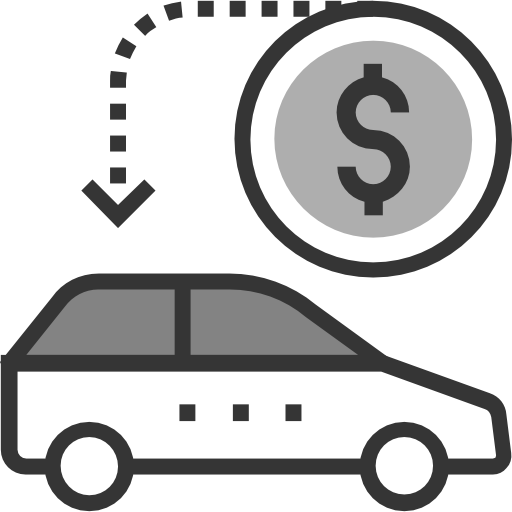 ACQUISTERÀ
HA ACQUISTATO
NEI PROSSIMI
NEGLI ULTIMI
12 MESI
2 ANNI
Il 27% degli Italiani ha dichiarato che acquisterà un auto nei prossimi 12 mesi.
Il budget va dai 10.000 ai 30.000.
83%
83%
Da 10.000 € a 30.000 €
DI CHI ACQUISTERA’
DI CHI HA ACQUISTATO
SPENDERA’
HA SPESO
«Quali delle seguenti attività ti aspetti di svolgere nei prossimi 12 mesi?/hai svolto negli ultimi 2 anni?»
Base: 166 persone che hanno acquistato negli ultimi 2 anni
Base: 270 persone che acquisteranno nei prossimi 12 mesi
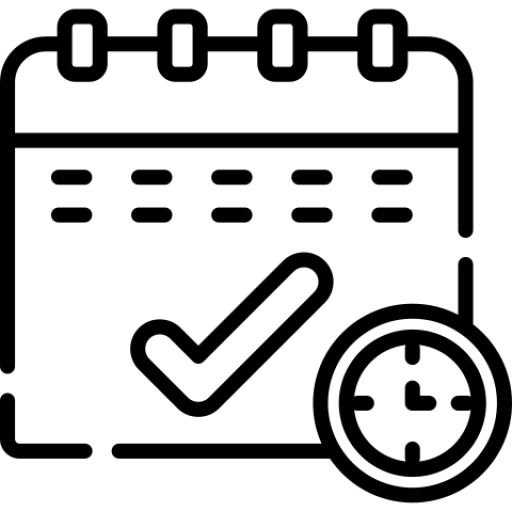 Ricerca di informazioni - 1
ACQUISTO
INIZIO DELLA RICERCA
Tempistiche e canali
Per quasi il 70% delle persone, la ricerca di informazioni precedente l’acquisto di un’autovettura inizia da un mese fino a sei mesi prima dell’acquisto. 
La relazione umana rimane la prima risorsa informativa per un acquisto complesso come l’automobile, seguono siti web «ufficiali» e «specializzati». Gli uomini si affidano di più alle recensioni  online e consultano le riviste di automobilismo, mentre le donne utilizzano di più i social media
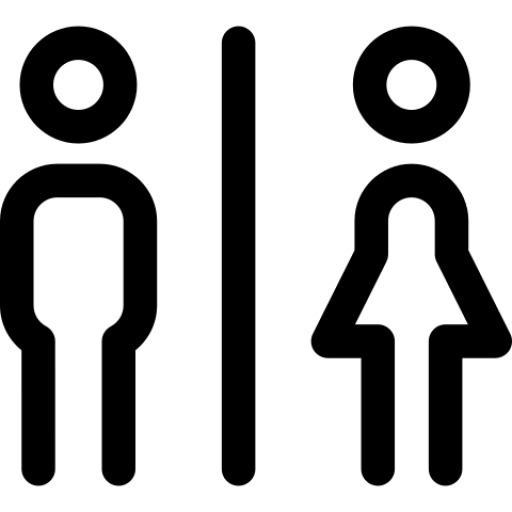 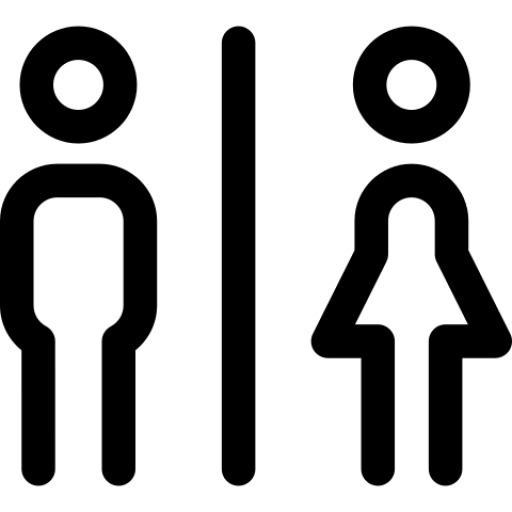 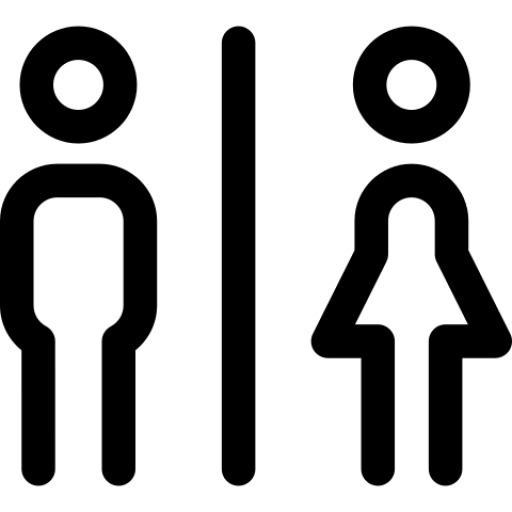 «Quanto tempo prima dell'acquisto di un'auto nuova hai iniziato o hai intenzione di iniziare a cercare informazioni sui modelli di automobili disponibili?» «Quali delle seguenti fonti di informazioni hai consultato durante il processo di ricerca di un'automobile adatta alle tue esigenze?»
Base: 390 persone che acquisteranno nei prossimi 12 mesi/
hanno acquistato negli ultimi 2 anni
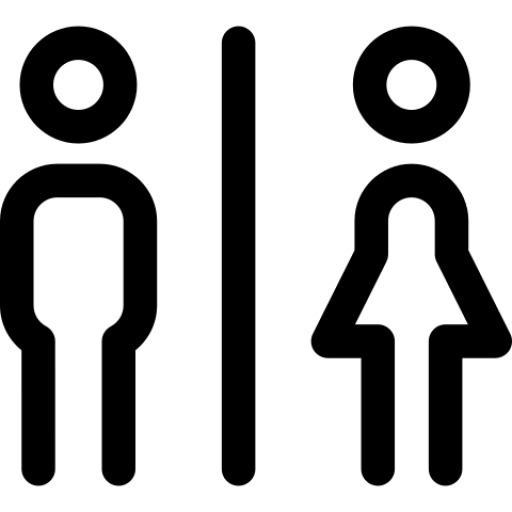 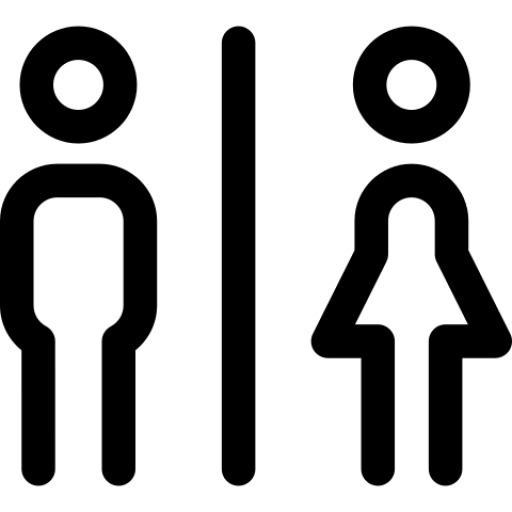 Punteggi uomini/donne significativamente superiori vs altro genere
FONTI
Ricerca di informazioni - 2
L’85% delle persone ha consultato almeno una fonte «online»
Influenza sulla scelta
Le fonti di informazioni online sono consultate dalla maggior parte delle persone e chi consulta le recensioni online ed i siti web specializzati in automobili ritiene fondamentali queste informazioni sulla scelta del modello di automobile.
IMPORTANZA
«Che influenza ha avuto ciascuna delle seguenti fonti di informazione sulla tua scelta di un'automobile?»
Base: 367 persone che consultano/hanno consultato almeno una delle fonti elencate
Ricerca di informazioni - 3
Fonti di awareness
La pubblicità in TV rimane il principale mezzo per far conoscere alle persone nuovi modelli di automobile. 
Inoltre, quasi 1 su 3 riporta di averne conosciuti di nuovi recandosi in concessionaria.
«Pensando all'ultima volta che sei venuto a conoscenza di un nuovo modello / marca di automobile, in che contesto è avvenuto?»
Base: 390 persone che acquisteranno nei prossimi 12 mesi/
hanno acquistato negli ultimi 2 anni
Percorso d’acquisto
Nonostante la maggior parte delle persone dichiari di utilizzare/aver utilizzato internet per ricercare informazioni, molti non rinunciano a consultare i venditori in concessionaria o guidare le automobili prima di acquistarle. 
1 persona su 4 dichiara che sarebbe disposta ad effettuare l’intero percorso d’acquisto online.
«Indica il tuo grado di accordo o disaccordo con ciascuna delle affermazioni seguenti»
Base: 390 persone che acquisteranno nei prossimi 12 mesi/
hanno acquistato negli ultimi 2 anni 
* 378 persone, escluso chi non ha utilizzato internet per cercare informazioni
Drivers
Fattori importanti per la scelta
I fattori relativi al costo (che sia quello relativo all’investimento iniziale o del mantenimento e del consumo di carburante) sono fondamentali nel processo di scelta per almeno 8 persone su 10. 
Al primo posto però si trova la sicurezza, elemento irrununciabile per l’84% dei consumatori.
Le donne considerano le dimensioni dell’auto più importanti per la scelta rispetto agli uomini
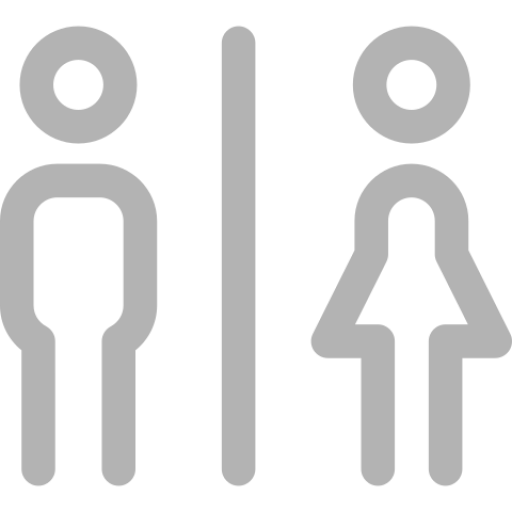 «Quanto è importante o meno importante per te ciascuno dei seguenti fattori nel processo di scelta di un'automobile?» Scala di risposta da 10 (estremamente importante) a 0 (Per niente importante)
Base: 390 persone che acquisteranno nei prossimi 12 mesi/
hanno acquistato negli ultimi 2 anni
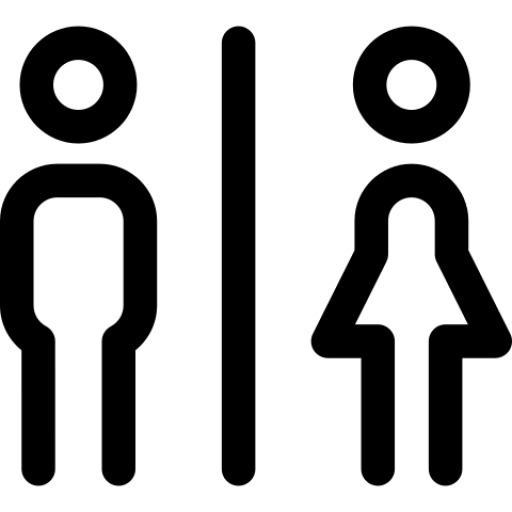 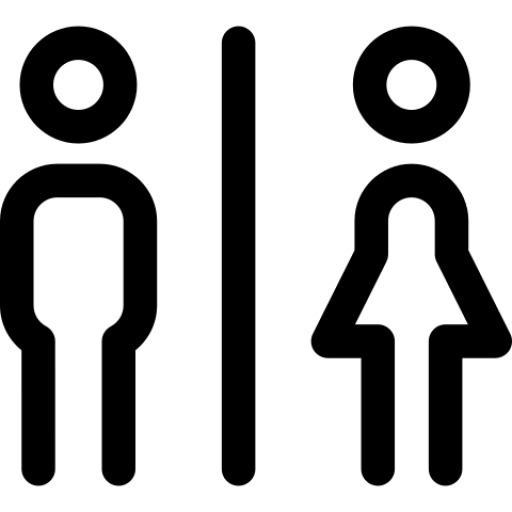 Punteggi uomini/donne significativamente superiori vs altro genere